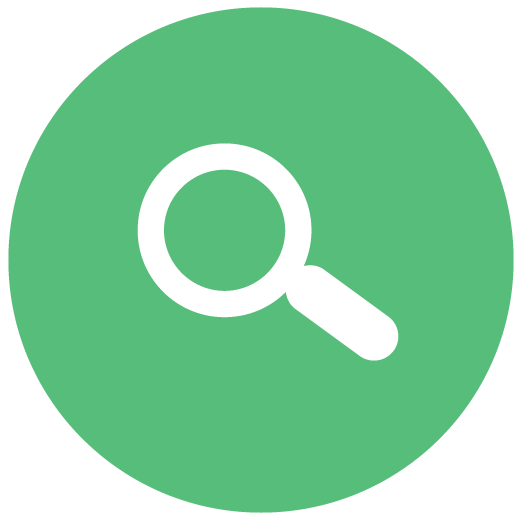 Legal Research
TCMP 571 A: Legal Urbanism
University of Washington Tacoma
April 24, 2019
Assignment 1 Reflection/Discussion
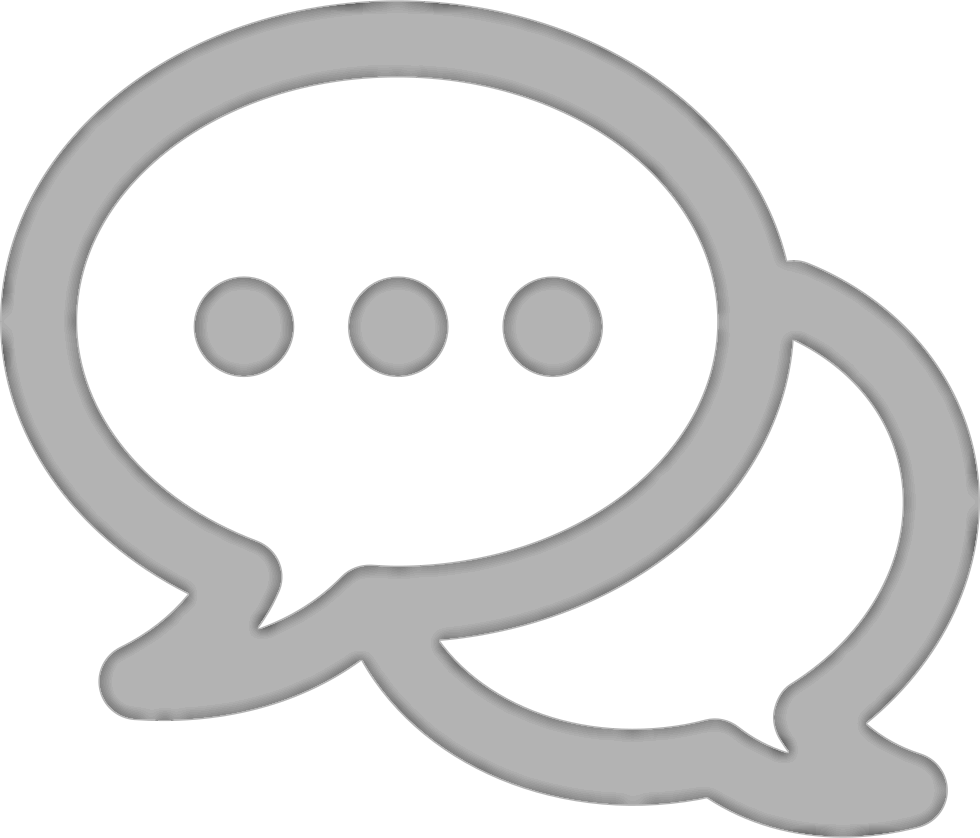 What is your research topic? 

What are some possible legal resources? 

Did anyone find any great resources that they would like to share?
Review: Three Branches
Makes law by enacting Statutes
Legislative 
Branch
Enforces laws through regulations and other administrative action
Executive 
Branch
Interprets the law, and creates primary law through judicial opinions
Judicial  
Branch
Primary Law
Statutes: written law passed by legislative body
Regulatory Law: law promulgated by executive branch agency  
Case Law: law based on judicial opinions
Two Parallel Systems of Primary Law
Federal 
State
Source: Beginning Legal Research :
[Speaker Notes: From the three branches we have three sources of primary authority that are Binding statements of law.]
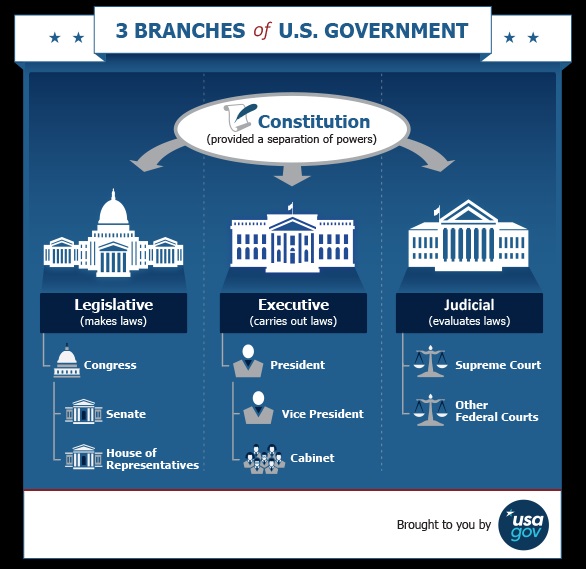 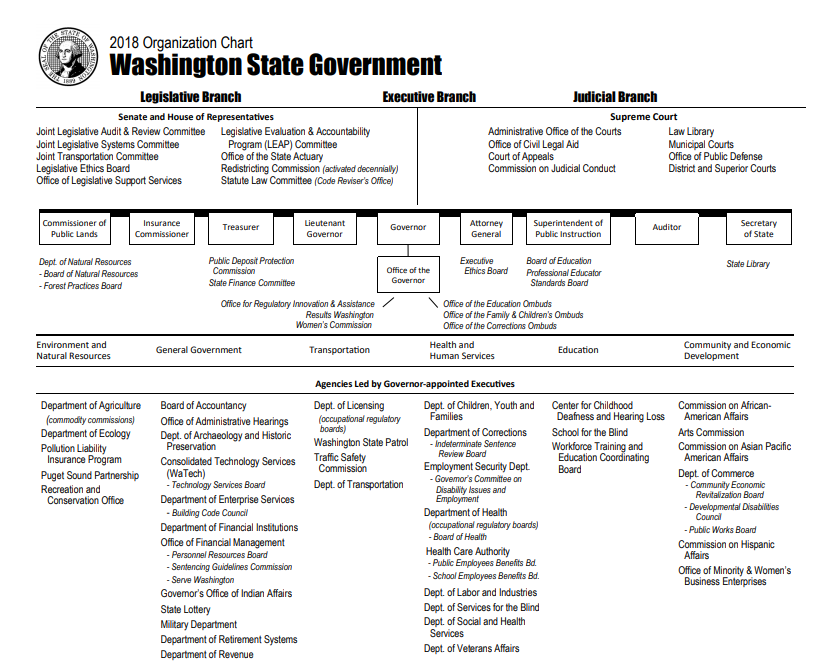 Local Government
Counties, cities, towns and special districts

Elected commissioners, counsel members, and mayor

Provided authority through Title 35, 35A & 36 RCW (Washington State) 

Allocate local budgets, protect public health, provide human services, conduct elections, responsible for superior and district courts (county level)
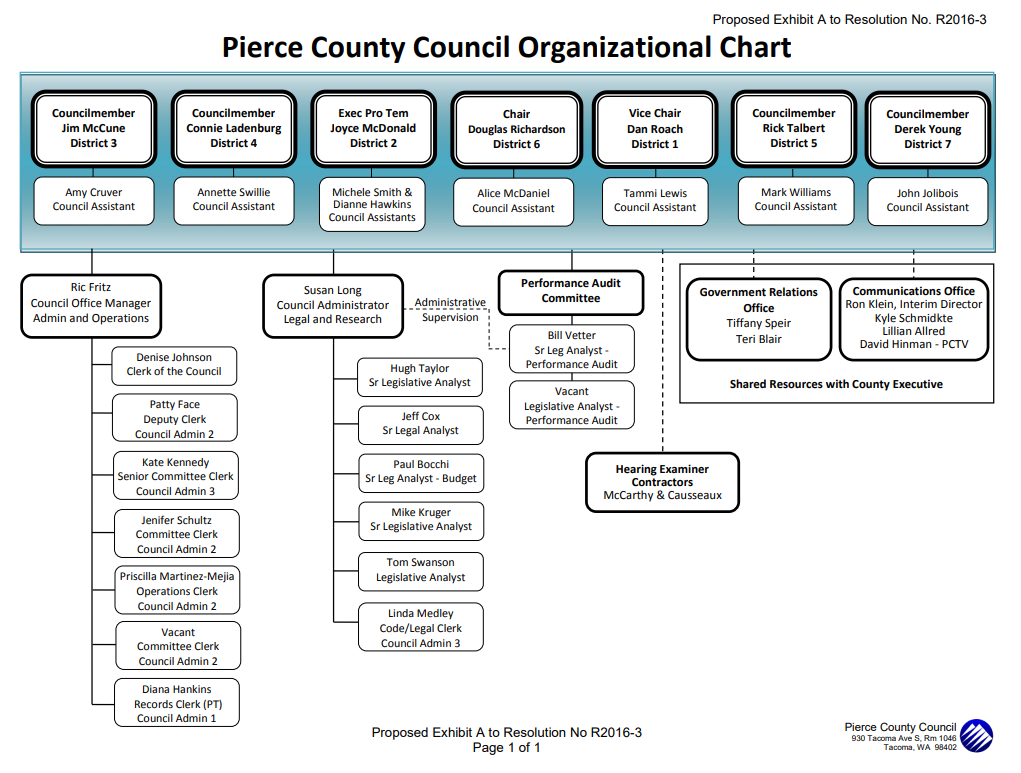 Federal Level v. State Level
U.S. Supreme Court
Local and State Cases In Washington
Federal Cases
WA State Supreme Court
Appellate Courts:
U.S. Court of Appeals
WA State Court of Appeals
Trial Courts :
Superior Courts
U.S. District Courts
U.S. Court of Claims
District Courts with Small Claims
U.S. Court of International Trade
Municipal Courts
Source: courts.wa.gov
[Speaker Notes: Two parallel system fo primary law - Systems are hierarchical]
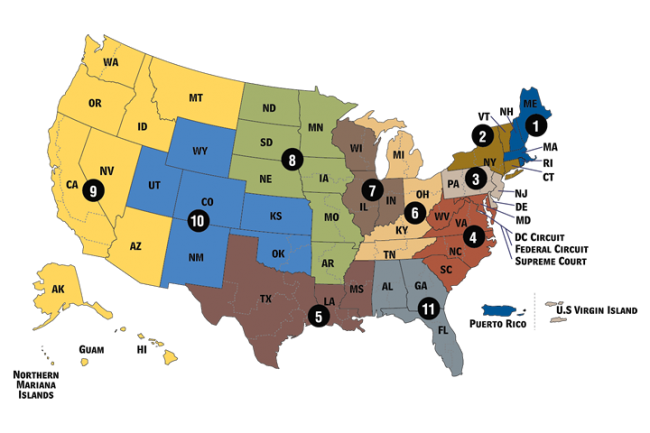 Thirteen Appellate Courts
Source: uscourts.gov
Research Strategy
Conduct preliminary analysis of research need (jurisdiction, keywords, time period) 

Consult secondary sources (law reviews, encyclopedias, Nutshell series, books, articles)    review citations and note possible keywords and topics 

Consult commercial databases (Nexis Uni, Hein Online), which provide annotations including summaries and core terms
Exercise
Spend about 5 minutes working through the legal research preliminary analysis worksheet. 

Get into groups of 2-3 people. Discuss your individual topics, and offer each other possible sources to explore (5-10 minutes).
Government Portals
[Speaker Notes: Case law is primary law created by judicial opinions in the course of resolving disputes. It is the written resolution of the issues, written by a judge or a panel of judges. It is not a jury verdict. Juries decide facts; judges decide law. The word case is often used interchangeably with opinion or decision.]
United States Court Opinions (govinfo)
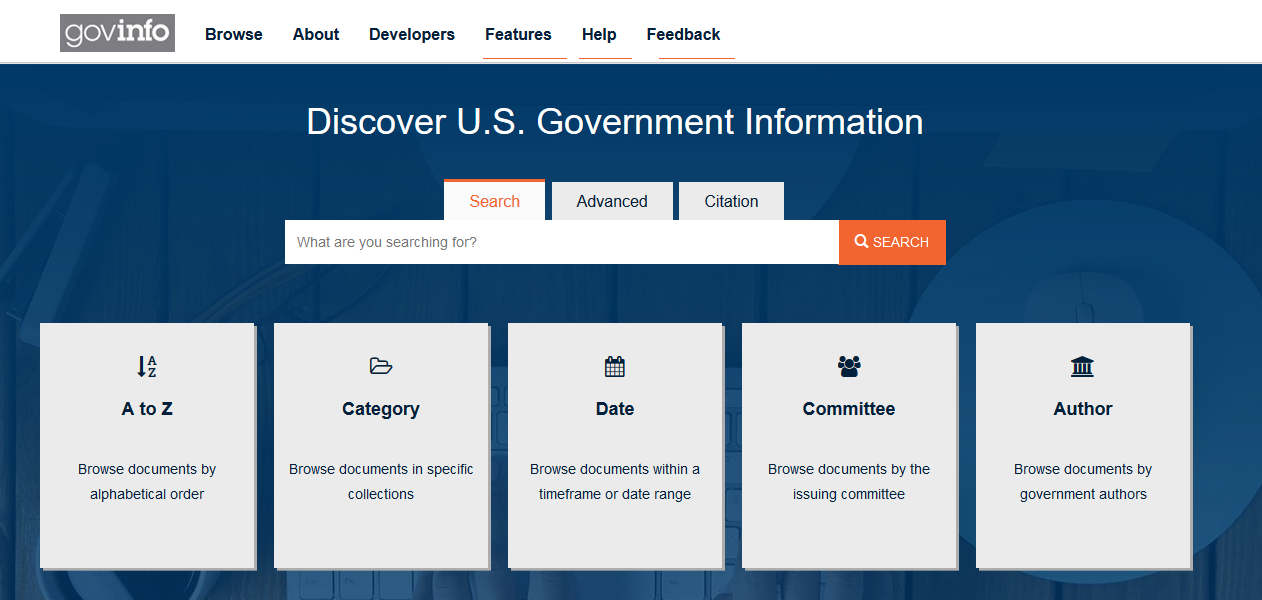 [Speaker Notes: govinfo is a service of the United States Government Publishing Office (GPO), which is a Federal agency in the legislative branch.
govinfo provides free public access to official publications from all three branches of the Federal Government.]
Washington State Legislature
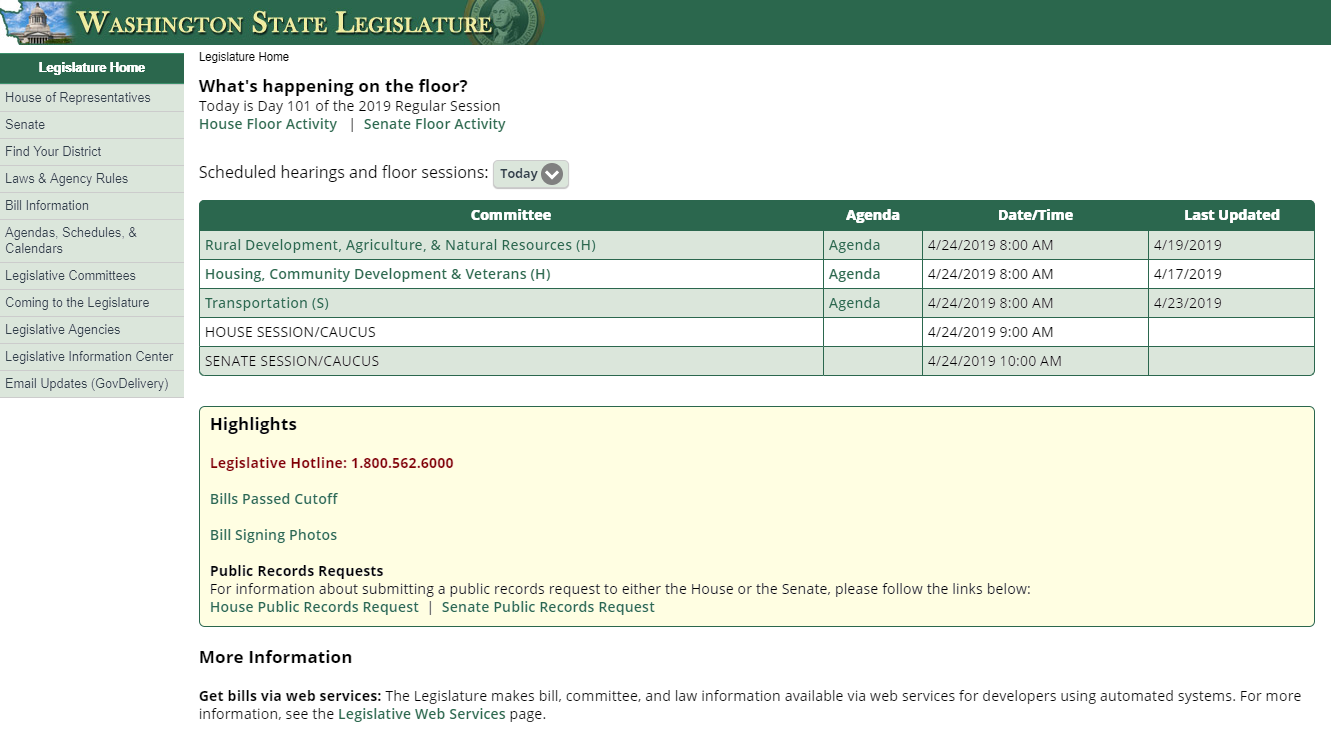 [Speaker Notes: RCW and WAC]
What is the purpose of case law?
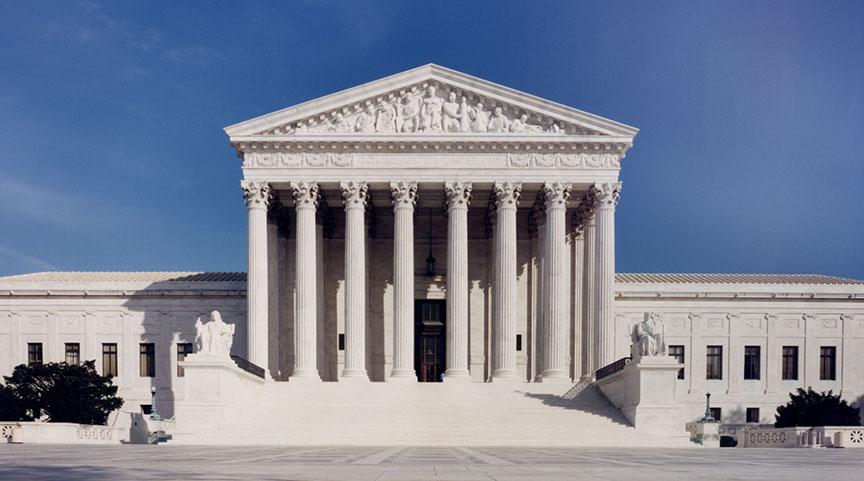 To determine the constitutionality of statutes 

To interpret statutes 

To decide cases in the absence of statutes
Source: Case Law, Citators, & Digests
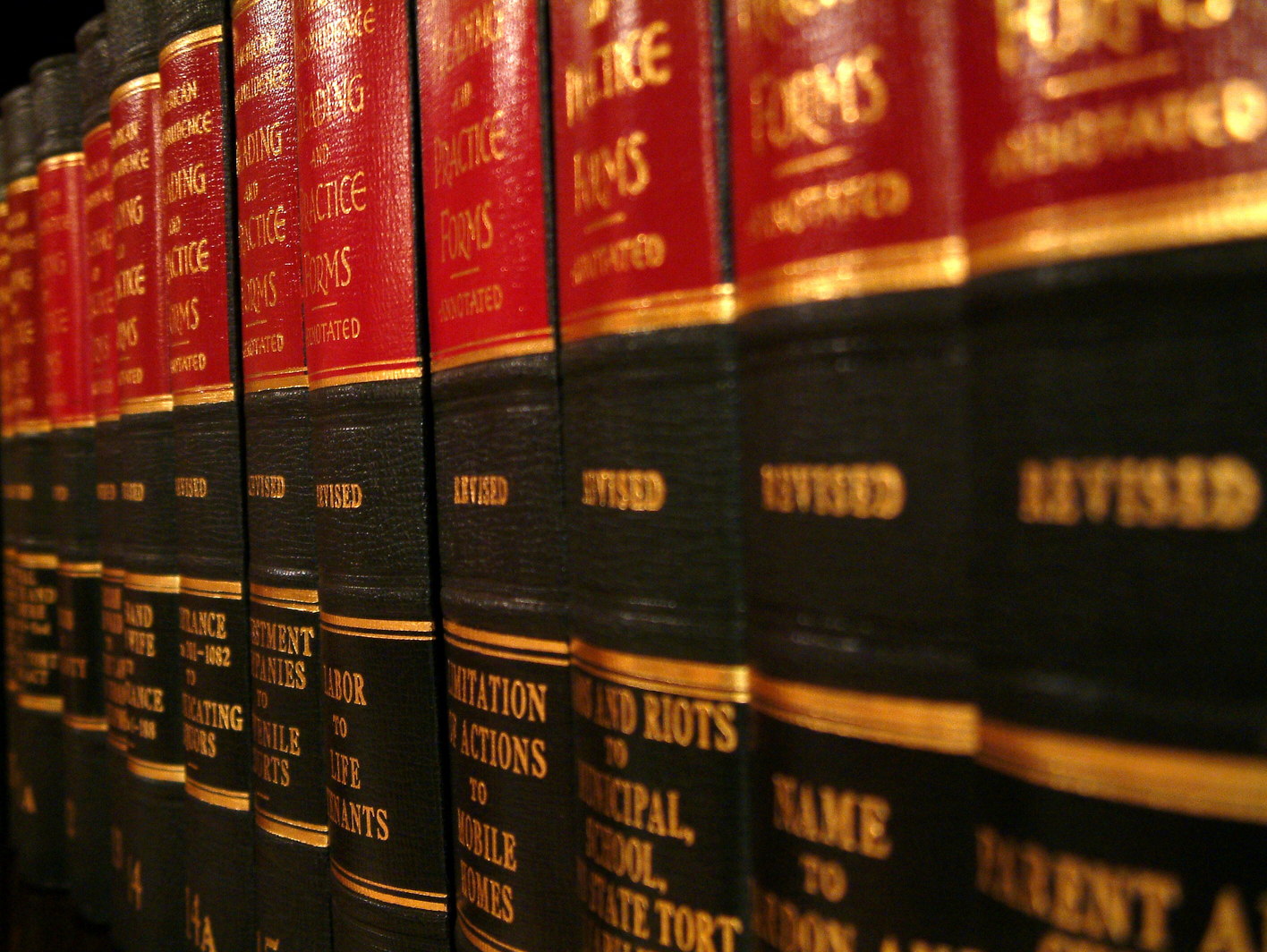 Evaluating Case Law
On Point
Binding authority 
Recent 
Leading case
Source: Case Law, Citators, & Digests
Elements of a Supreme Court Citation
ZAFIRO et al. v. UNITED STATES 506 U.S. 534 (1993)
Zafiro et al v. United States
(1993)
506
U.S.
534
Starting Page Number
Reporter
Year of Decision
Volume 
Number
Case Name
Parallel Citation
ZAFIRO et al. v. UNITED STATES 113 S.Ct 933 (1993)
Zafiro et al v. United States
(1993)
113
S.Ct
933
Starting Page Number
Reporter
Year of Decision
Volume 
Number
Case Name
West’s U.S. Supreme Court Cases
SupremeCourt.gov
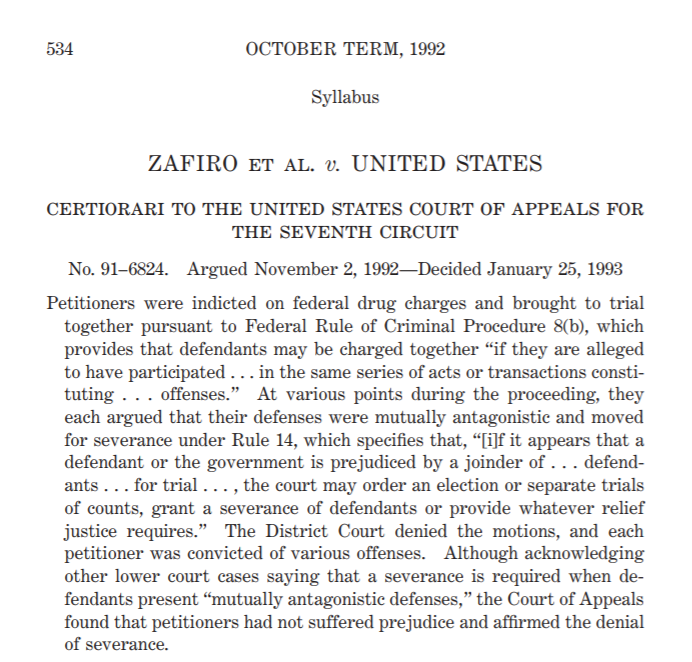 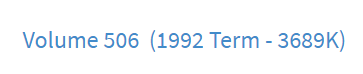 Google Scholar
US federal district, appellate, tax and bankruptcy courts since 1923 and US Supreme Court cases since 1791. It is the most comprehensive free source of federal district court opinions.
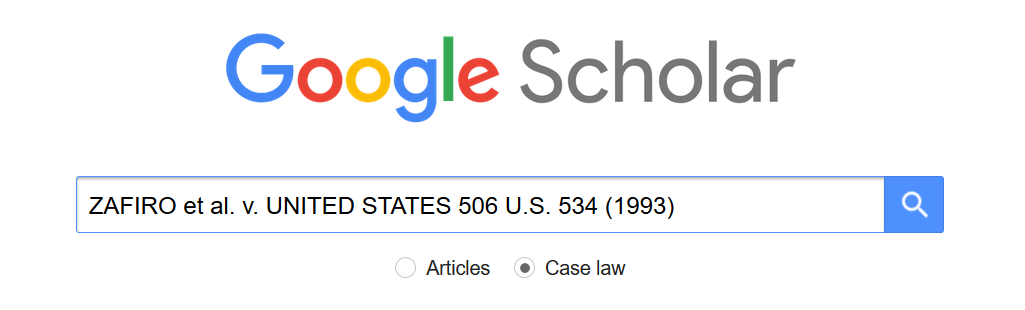 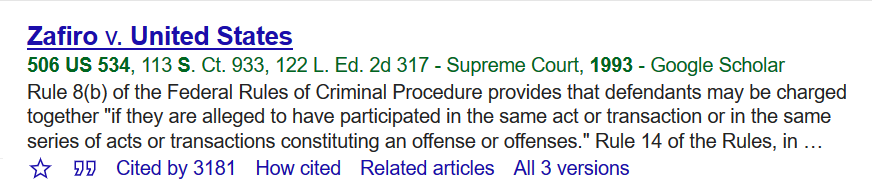 Free Sites for Case Finding (Guide)
U.S. Supreme Court
U.S. Circuit Courts of Appeals and States
U.S. District Courts
Federal and State Court websites
FindLaw
Justia
Public Library of Law 
Google Scholar  
State Court Dockets
Court Websites 
News Sources 
Justia
Google Scholar
U.S. Supreme Court Official Site 
Cornell Legal Information Institute 
FindLaw
Justia
Elements of WA State Supreme Court Citation
State v. O’Dell
183 Wn.2d 680 (2015)
State v. O'Dell
(2015)
Wn.2d
183
680
Starting Page Number
Reporter
Year of Decision
Volume 
Number
Case Name
[Speaker Notes: Washington Reports, 2d Series, 

Washington Appellate Reports (Wash.App.2d)]
Free Sites for Case Finding in Washington
WA Supreme Court & WA Court of Appeals
Washington State Judicial Opinions Website
Google Scholar
Court Listener
FindLaw
Questions?
[Speaker Notes: Case law is primary law created by judicial opinions in the course of resolving disputes. It is the written resolution of the issues, written by a judge or a panel of judges. It is not a jury verdict. Juries decide facts; judges decide law. The word case is often used interchangeably with opinion or decision.]
Additional Resources
Law – UW Tacoma Research Guide
WA Opinions – UW  Research Guide
Video – Introduction to Case Law Research
Video –How to Read a Case